Хозяйственная деятельность людей.Городское и сельское население
Ответь на вопросы:
Какими видами хозяйственной деятельности занимались люди в первобытном обществе?
Какие виды хозяйственной деятельности появились позже?

Какими видами хозяйственной деятельности заняты люди в нашей местности?
Собирательством и охотой
Сельское хозяйство, ремесло, промышленность, 
транспорт, связь, строительство, торговля
Хозяйство-
Это природные и созданные человеком богатства, которые люди используют для обеспечения жизни и улучшения условий своего существования
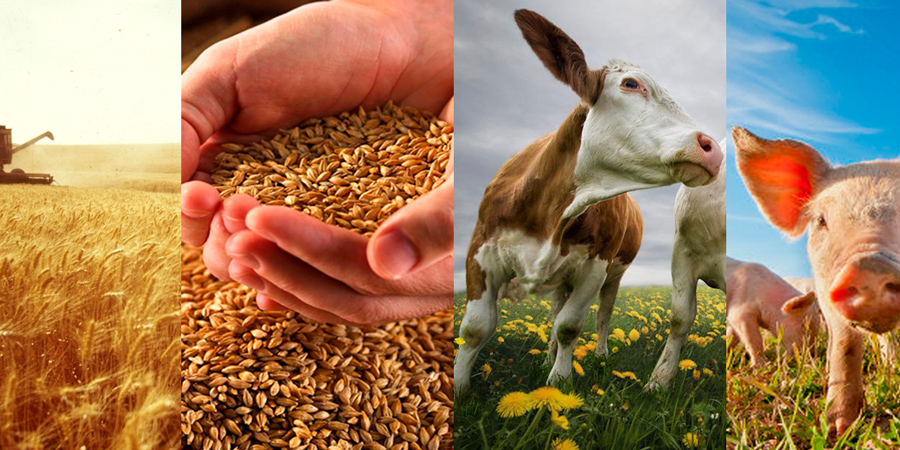 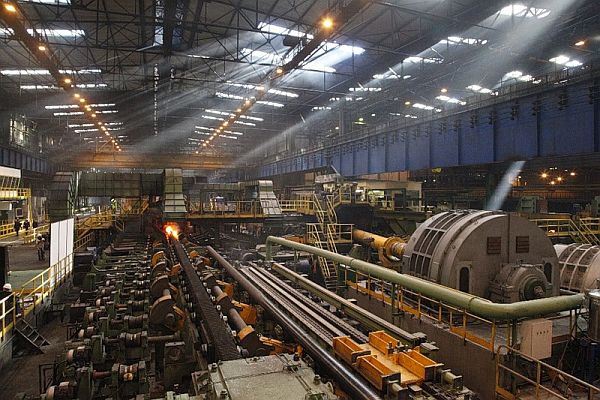 Степень влияния на природу хозяйства
Собирательство и охота- минимальное
Сельское хозяйство- распашка, вытаптывание, истощение почв, загрязнение почв, вырубка леса под пашню, засоление почв
Промышленность- загрязнение, истощение ресурсов, нарушение ландшафтов.
Вывод:  
чем более развито хозяйство , тем сильнее оно видоизменяет природу
Виды транспорта?
Воздушный
Железнодорожный 
Автомобильный 
Водный
Гужевой
На каких картах можно познакомиться с хозяйственной деятельностью людей?
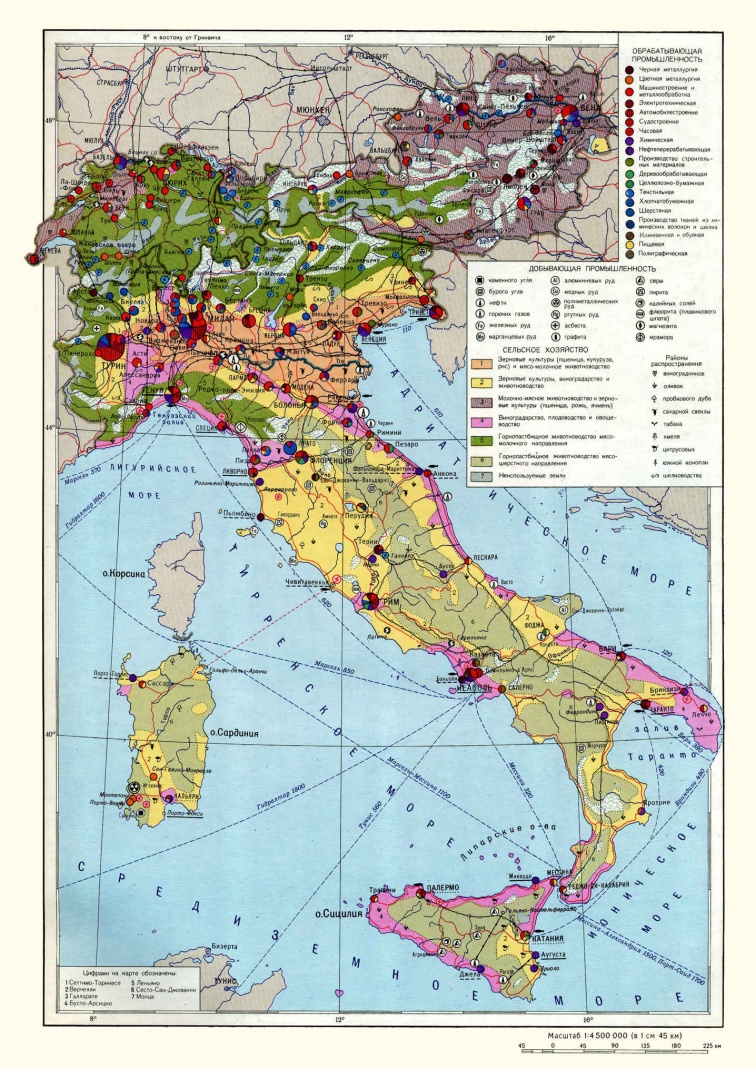 КОМПЛЕКСНЫЕ  КАРТЫ

Что можно узнать по комплексной карте?
Города- крепости
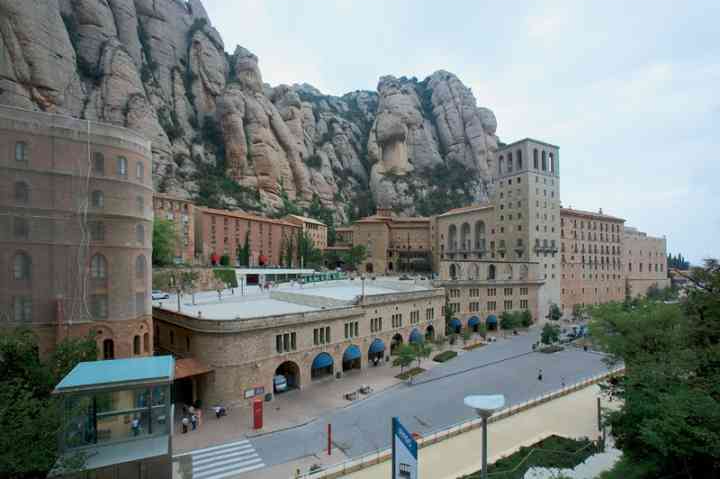 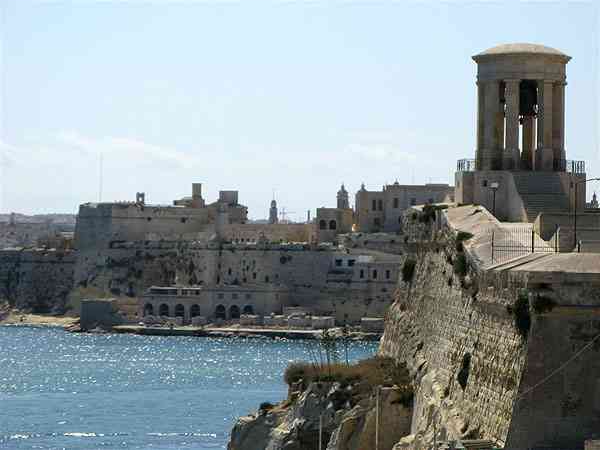 Центры ремесла и торговли
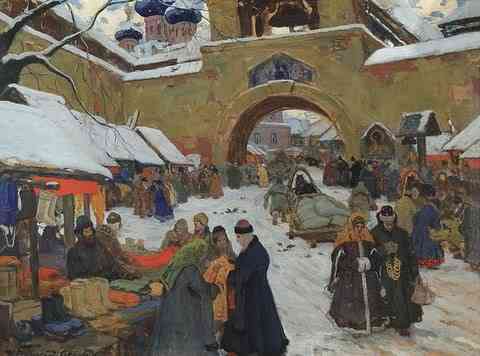 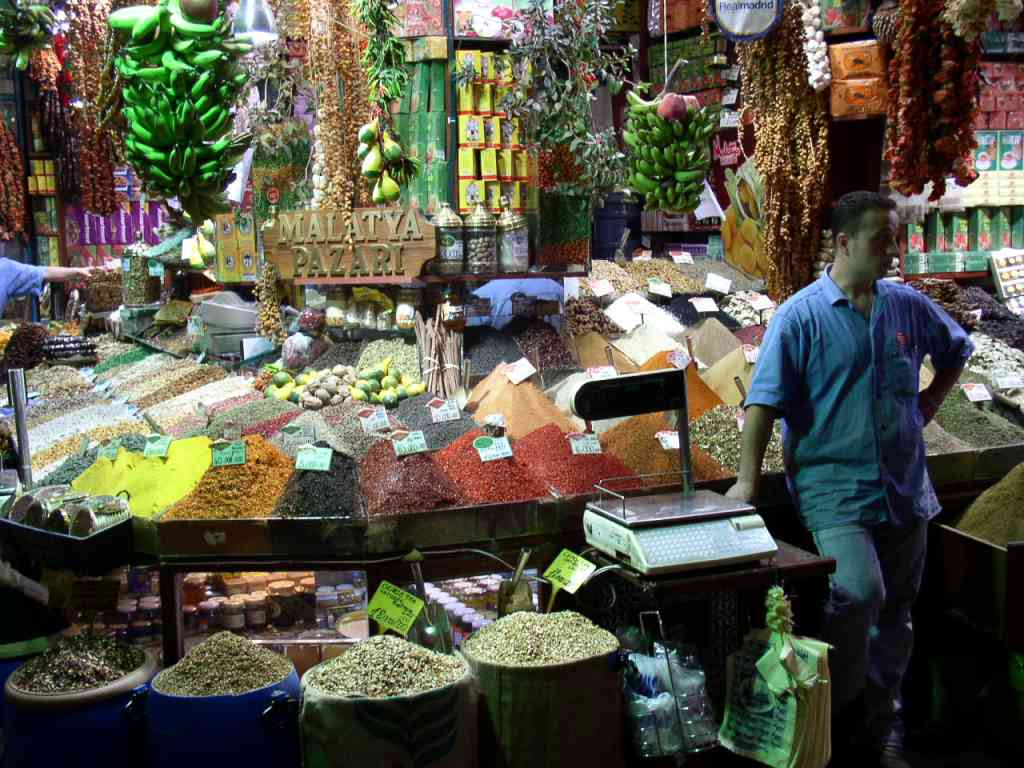 Отличительные признаки городов
Гораздо большая численность населения
Характер занятий: промышленный труд, сфера услуг
Крупные постройки:  многоэтажные дома, маркеты, промышленные предприятия, учебные заведения, редакции газет
Органы власти
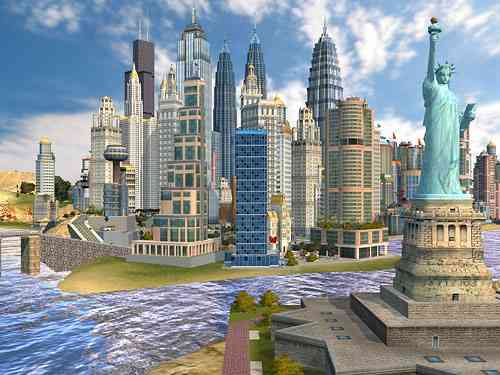 Отличительные признаки сельских поселений
Свои традиции
Все знакомы друг с другом
Тесное общение
Частные дома
Приусадебные участки
Менее благоустроены
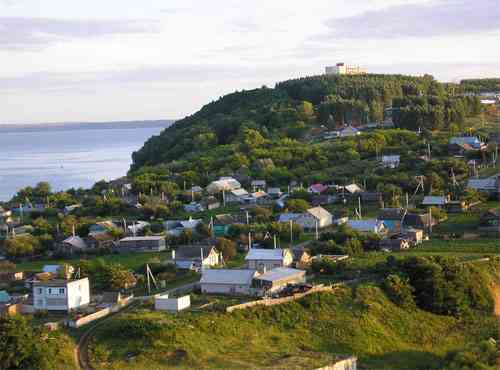 Самые крупные города
Античная Европа
Рим
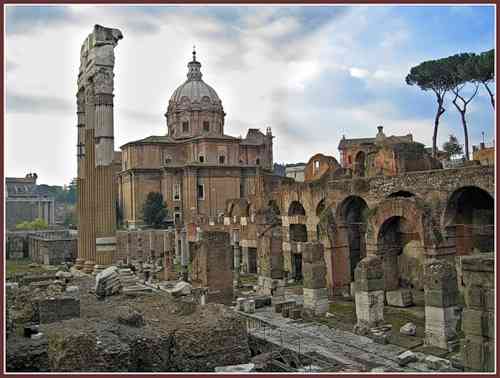 Средневековая Европа
Константинополь
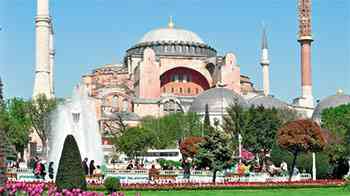 19 век, Лондон
20 век, Нью-Йорк
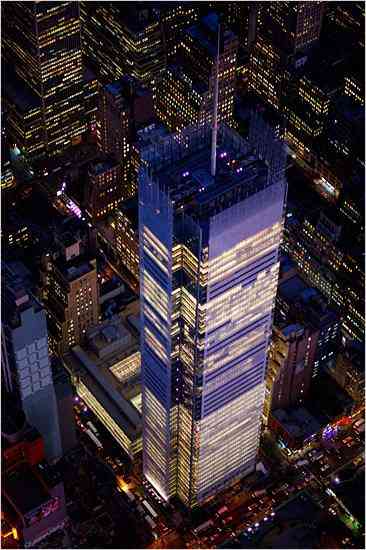 В настоящее время- Токио
Городское и сельское население
В мире примерно равное соотношение
В развитых странах преобладает городское
По регионам: Европа, Америка, Австралия-преобладание городского
                              Африка и Азия- сельского
Города по размеру:
Малые
Средние
Большие
Крупнейшие
Миллионеры
Культурно- исторические регионы мира
Этнос возникает под влиянием определённых природных условий и под влиянием развития хозяйства
Пользуясь картинками расскажи как природа и хозяйственная
      деятельность повлияла на формирование данных народов
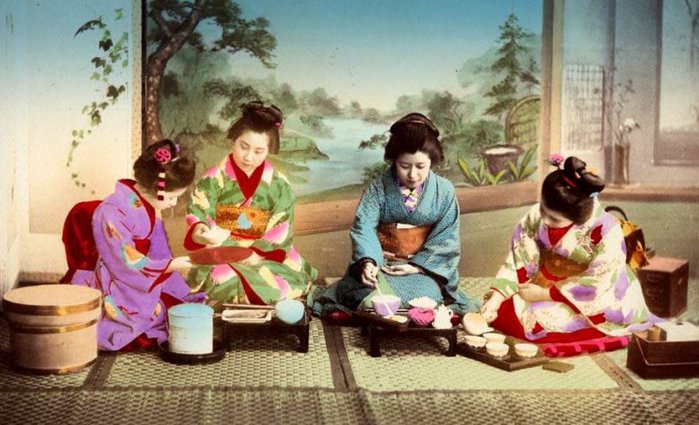 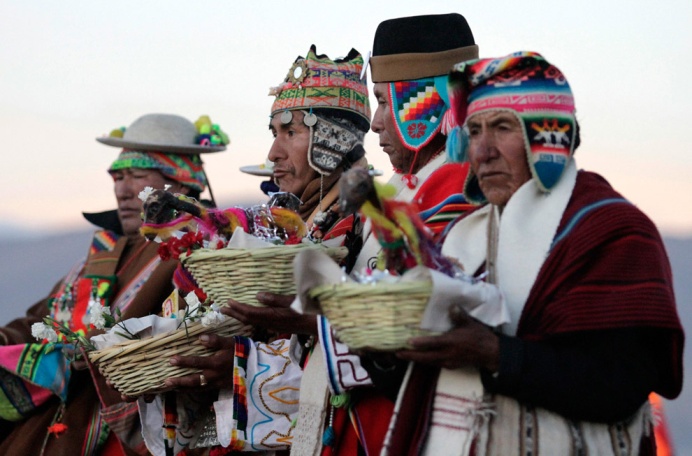 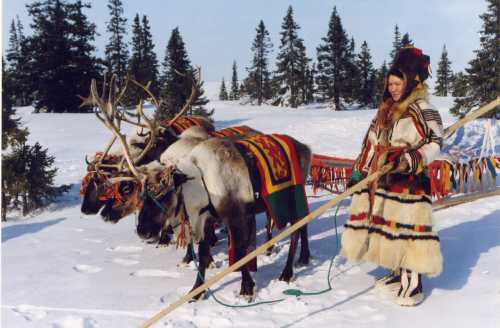 Чукчи
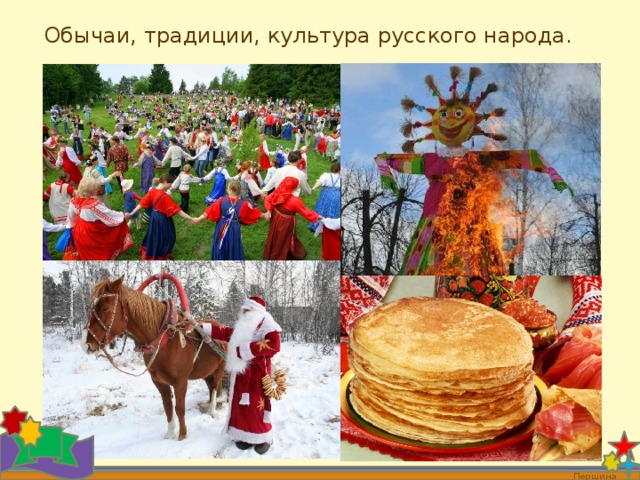 Японцы
Индейцы
Материальная и духовная культура-
Сочетание материальных и духовных элементов, накопленных этносами за всю историю существования
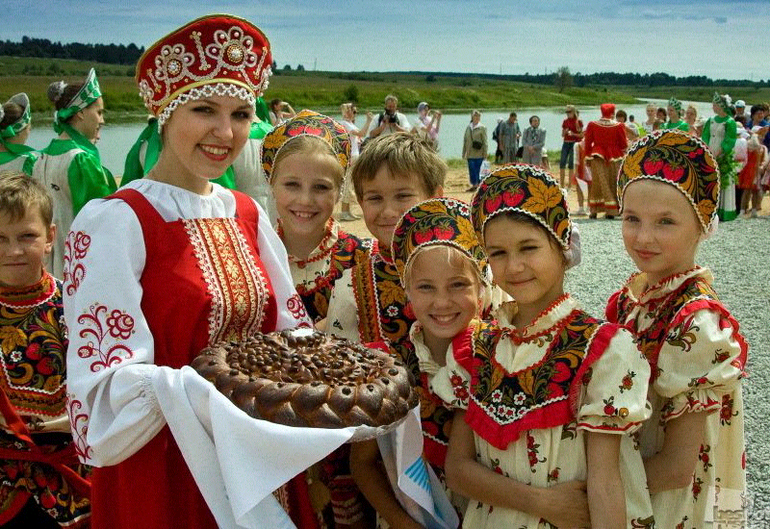 Культурно – исторические регионы мира
Северная Африка-господство мусульманства
Африка к югу от Сахары- обилие языков, многонациональные государства
Латинская Америка- сложный  этнический состав, объединённый католической верой
Северная Америка- потомки переселенцев из Европы
Евразия:
Европейская культурная область
Индийская
Китайская
Индокитайская
Российско- Евроазиатская

 Во всех регионах охраняются свои памятники природного и культурного наследия
Многообразие стран
Всего примерно 200 стран
 По каким признакам можно разделить все страны?
Страны  делятся:
По размеру территории
По численности населения
По географическому положения
По составу населения
По уровню развития хозяйства
Городская агломерация
Город и его пригороды, близко расположенные более мелкие города, жители которых работают в центре
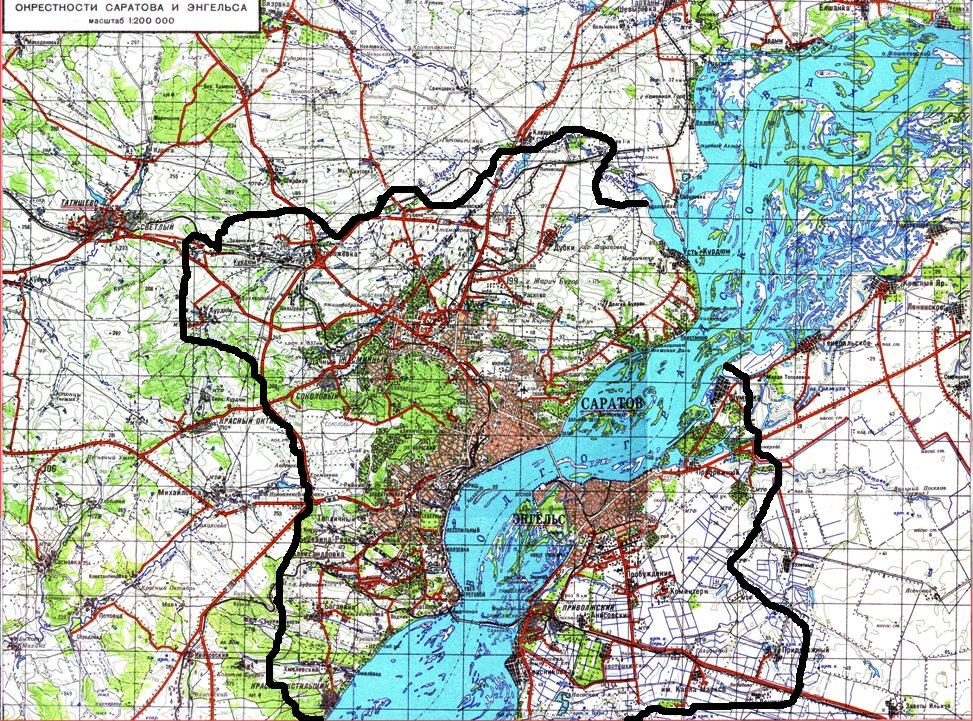 Агломерация Сан- Паулу                         ( Бразилия)
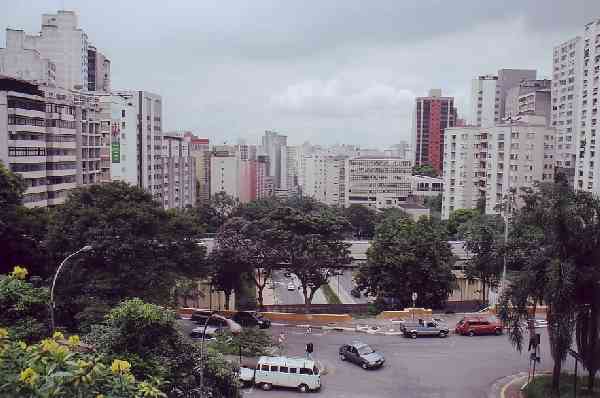 Агломерация Москвы
Московская агломерация (Московский столичный регион) — агломерация, включающая в себя Москву со всеми её пригородами; крупнейший в России макроэкономический регион
В Московскую агломерацию входит более 50 городов, в том числе 14 с населением свыше 100 тыс. человек, некоторые из которых имеют агломерации второго порядка.
Население Московской агломерации  оценивается от 14,5 до 17,4 млн человек
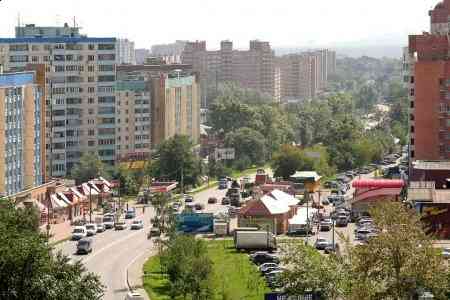 Снимок из космоса
Агломерация Мехико
Фото с высоты птичьего полета
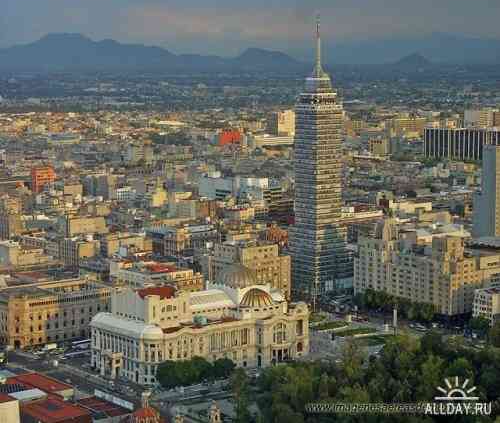 Агломерация Сеула ( Корея)
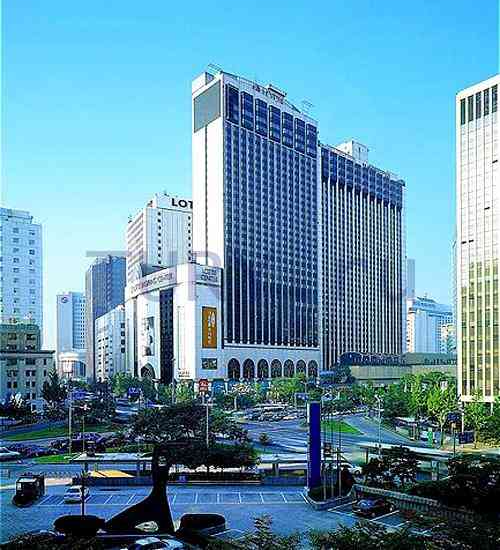 Мировые города
Швейцарский  банк в Лондоне
Компания Aplus, основанная в 1992г., имеет 15-летний опыт разработки и производства звуковых микросхем для потребительского рынка. Штаб-квартира компании находится в Тайпее (Тайвань).
Типы городов
Промышленные центры- возникли при добыче полезных ископаемых, промышленных предприятиях
Железногорск Курской области
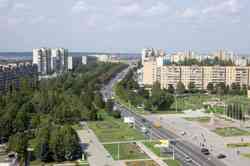 Центры отдыха и туризма
Город- курорт Судак в Крыму
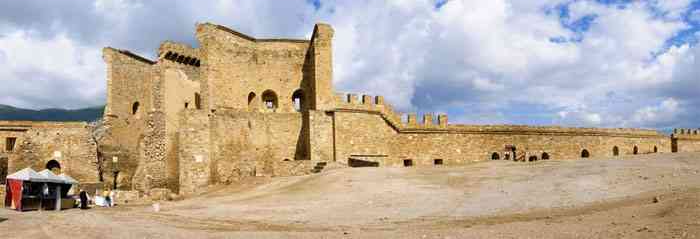 Анапа
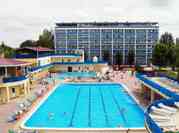 Евпатория
Религиозные центры
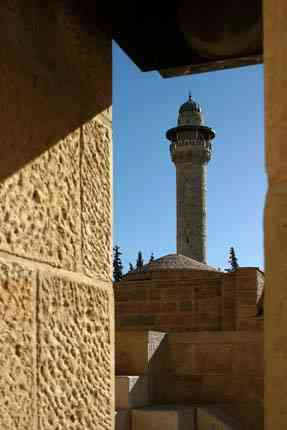 Иерусалим
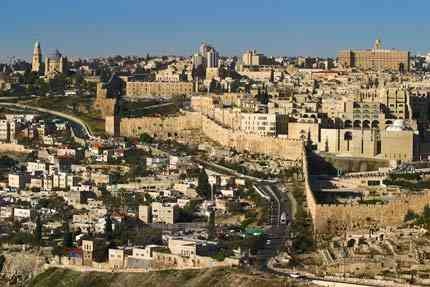 Свято- Троицкая Сергиева   лавра
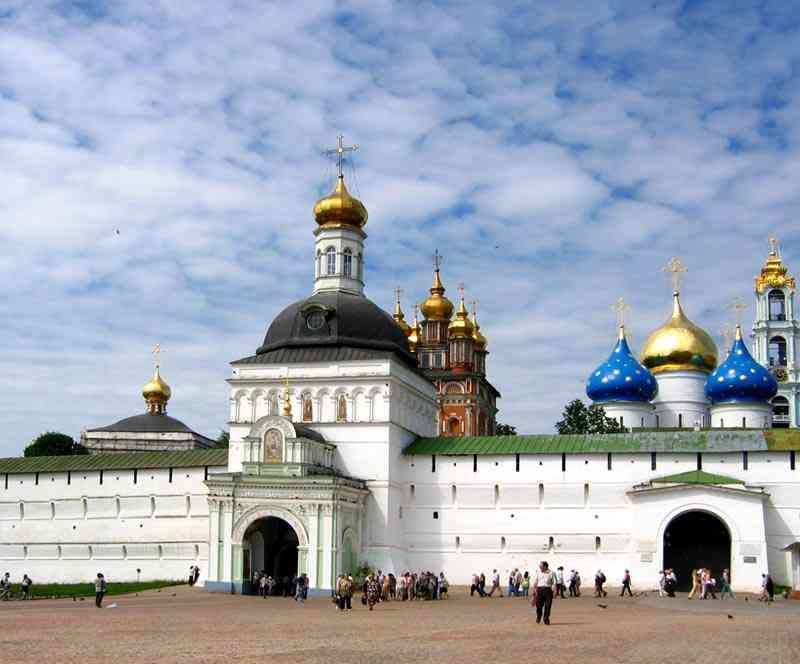 Университетские города
Гессенский университетский городок Марбург живописно раскинулся по обоим берегам реки Лан в земле Хессен

В 1736 в Марбург прибыл двадцатидвухлетний студент из Петербурга Ломоносов Михаил Васильевич.
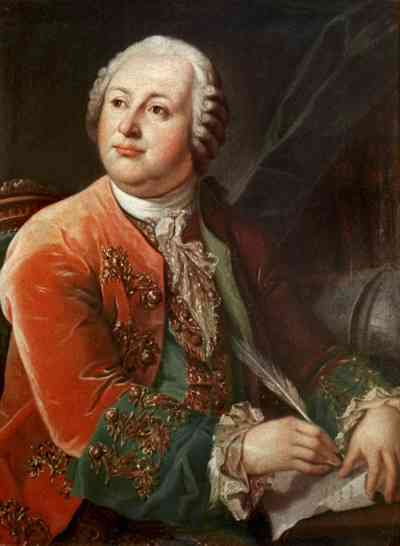 Оксфорд - первый университетский город Англии
Геттинген – старинный университетский город
Геттинген, в котором, наверное, треть жителей составляют студенты, расположен на юге Нижней Саксонии, на полпути между Бонном и Берлином. 
     Благодаря своему географическому положению Геттинген стал естественным пунктом остановки для многих путешественников по Германии. Через Геттинген проходит и знаменитая «Немецкая дорога сказок», соединяющая города, с которыми связанны различные сказки, легенды и истории, иногда трагические, а иногда забавные.
Научные центры
Решение об основании Академгородка было принято в 1957 году. Уже в 1959-м были введены в эксплуатацию первые здания институтов и жилых домов. Сегодня в Академгородке работает около 15 000 исследователей. Это первый научный город в мире.
Академгородок ( Новосибирск)
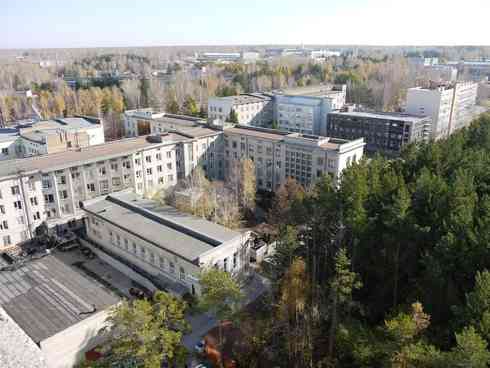 Типы сельских поселений
Фермерские хозяйства
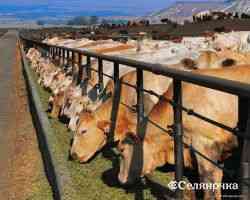 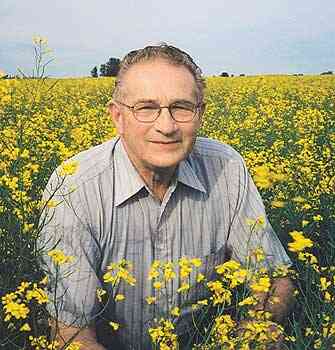 Сельская «глубинка»
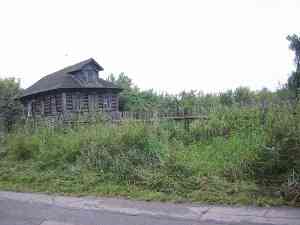 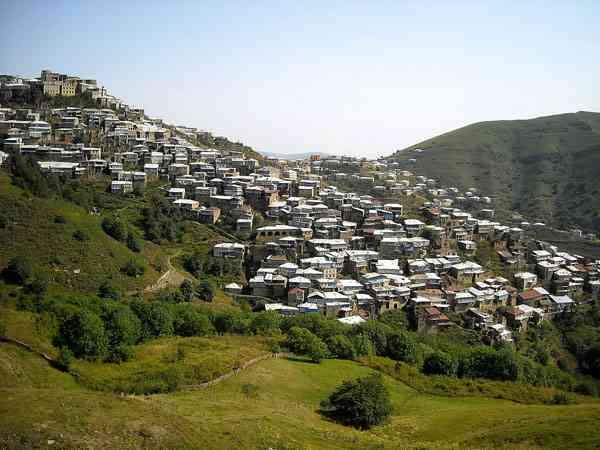 Центры туризма
Село в Альпах- центр туризма
Павлово
Домашнее задание